Vectors – Equation of a Line.
Vectors can be used to describe points, lines and planes in 2D and 3D.

Suppose you have a line which passes through a point with position vector a and is parallel to vector b.

The general point on this line will have position vector r where 

r = a + λb

λ is a scalar quantity and determines how far along the line you move.
y
b
a
r
x
r = a + λb 

is the vector equation of a line which passes through the point with position vector a 
and which is parallel to vector b.
To establish whether a point lies on a line, we can substitute the position vector of the given point in for r.

Considering the components of i, j and k separately, you can determine whether or not there is a unique value of λ.
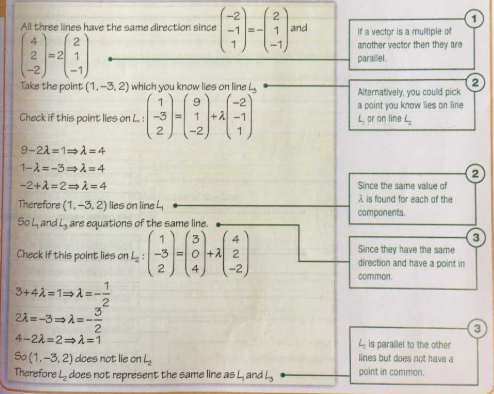 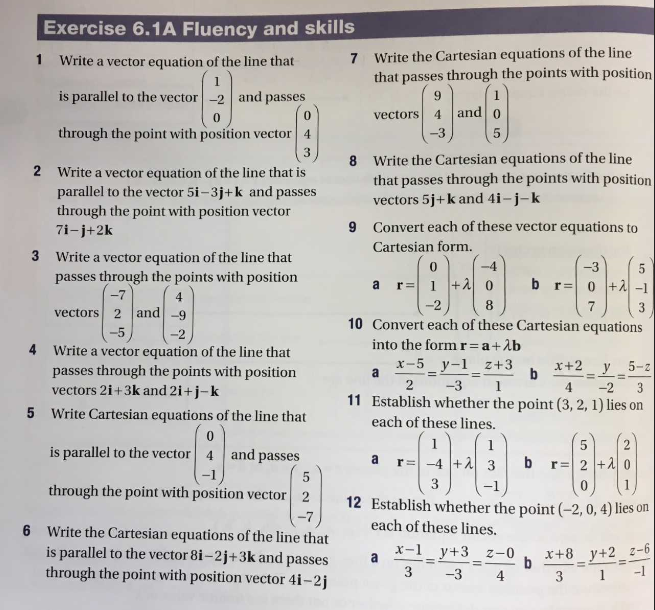 AQA A-Level Further Maths Year 1/AS Level Book

Exercise 6.1A – Page 182
y
d
y
b
c
r
a
r
x
x
The position of a general point on a line may be described in many ways – the vector equation is not unique.

As we can see above we could describe                              or

We can choose different position vectors and we could choose any parallel vector as our direction vector.
r = c + λd
r = a + λb
Decide which of these equations represent the same line.
Decide which of these equations represent the same line.
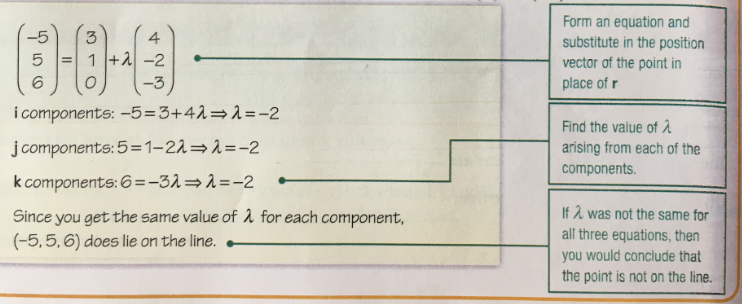 In 2 dimensions, any two lines must be either parallel or they must intersect at some point.

In 3 dimensions, this is not the case any more.
AB & DC are Parallel

AB & AD intersect at Point A

AB & GH are said to skew. They neither intersect or run parallel to each other.
F
G
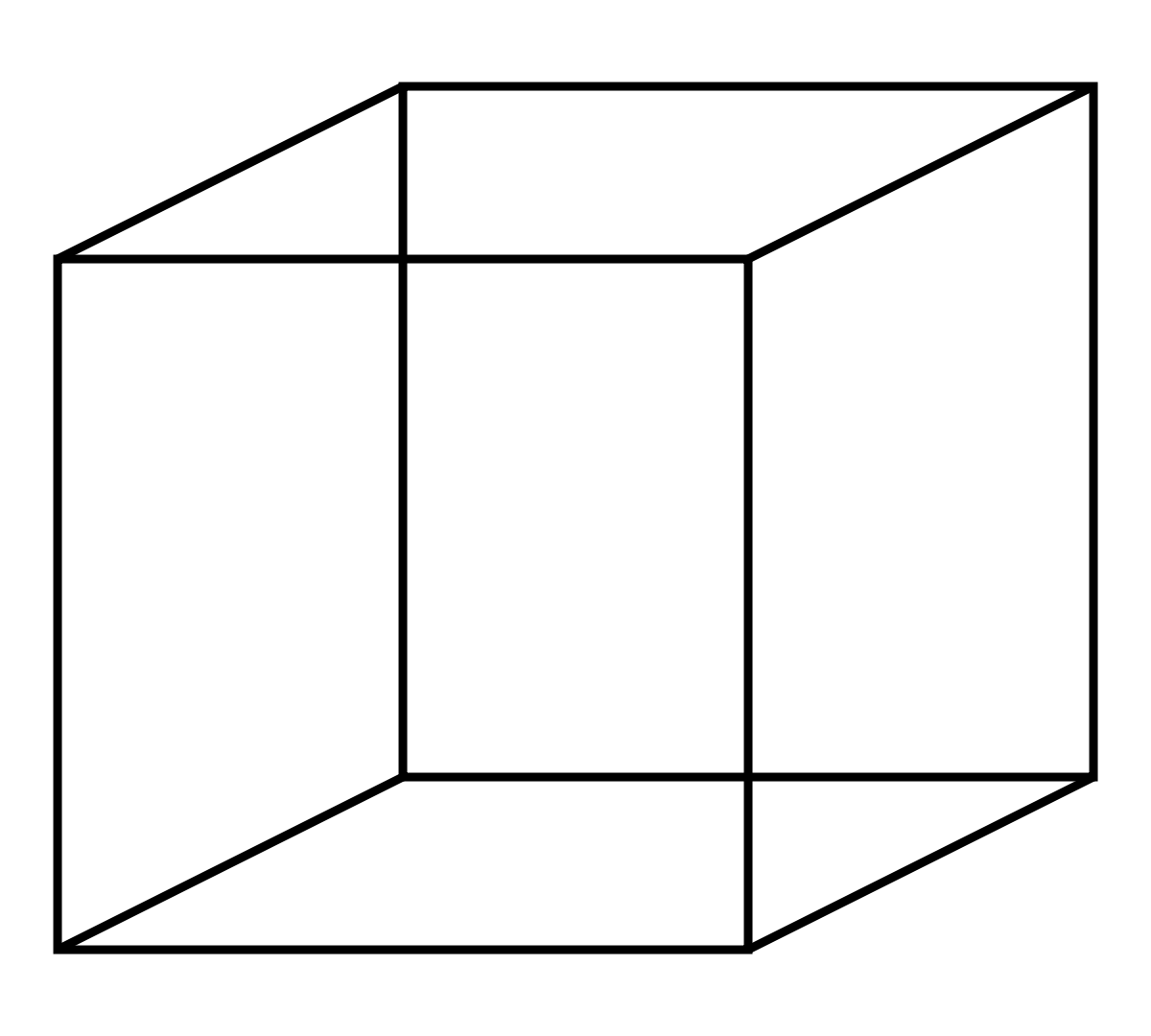 B
A
E
H
D
C
Two lines are parallel if their direction vectors are scalar multiples of one another.

Two lines intersect if we can simultaneously solve their equations with consistent values throughout.
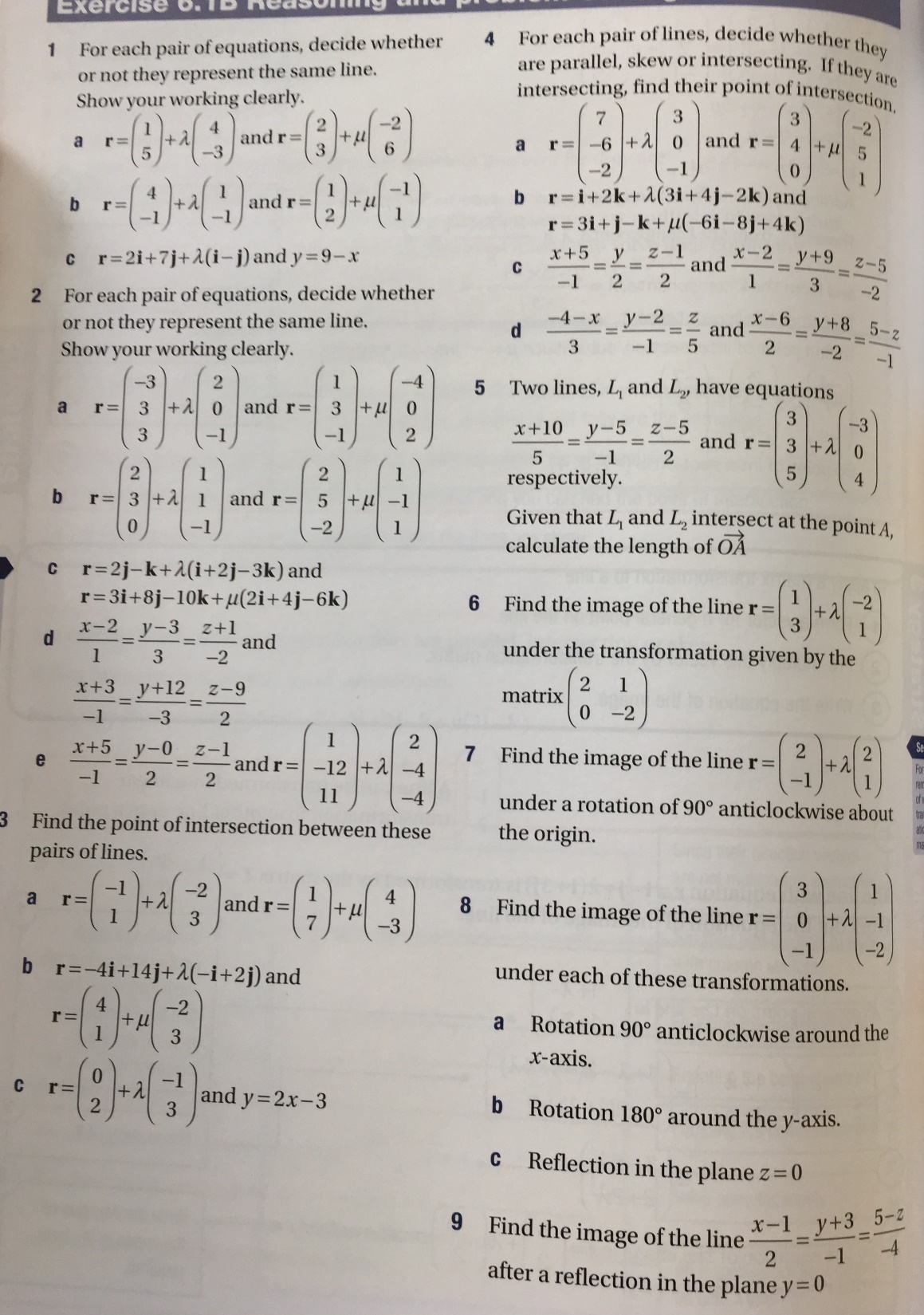 AQA A-Level Further Maths Year 1/AS Level Book

Exercise 6.1B – Page 186